Интегрированная модель расписания как форма реализации индивидуального образовательного маршрута обучающихся 10-х классов
Терентьева Елена Юрьевна, 
заместитель директора по УВР 
МОУ «Гимназия № 1» г. Ярославль
Структура учебного плана
[Speaker Notes: Т.О., УП  предусматривает изучение обязательных учебных предметов: общих для включения во все УП, учебные предметы по выбору, дополнительные учебные предметы и курсы по выбору. Стандарт ( п. 18.3.1) требует чтобы в УП было предусмотрено выполнение обучающимися индивидуального проекта.]
Пример индивидуального учебного плана
Учебный план профильного класса
Учебные предметы по выбору
Технология составления интегрированного расписания
организация мобильных коллективов при сохранении стабильных
обучение в группах наряду с постоянными коллективами (классами)
Нелинейное расписание - расписание, отличное от традиционного, которое предусматривает реализацию обучащимися различных видов и форм образовательной деятельности в группах переменного состава и изменяющегося режима обучения
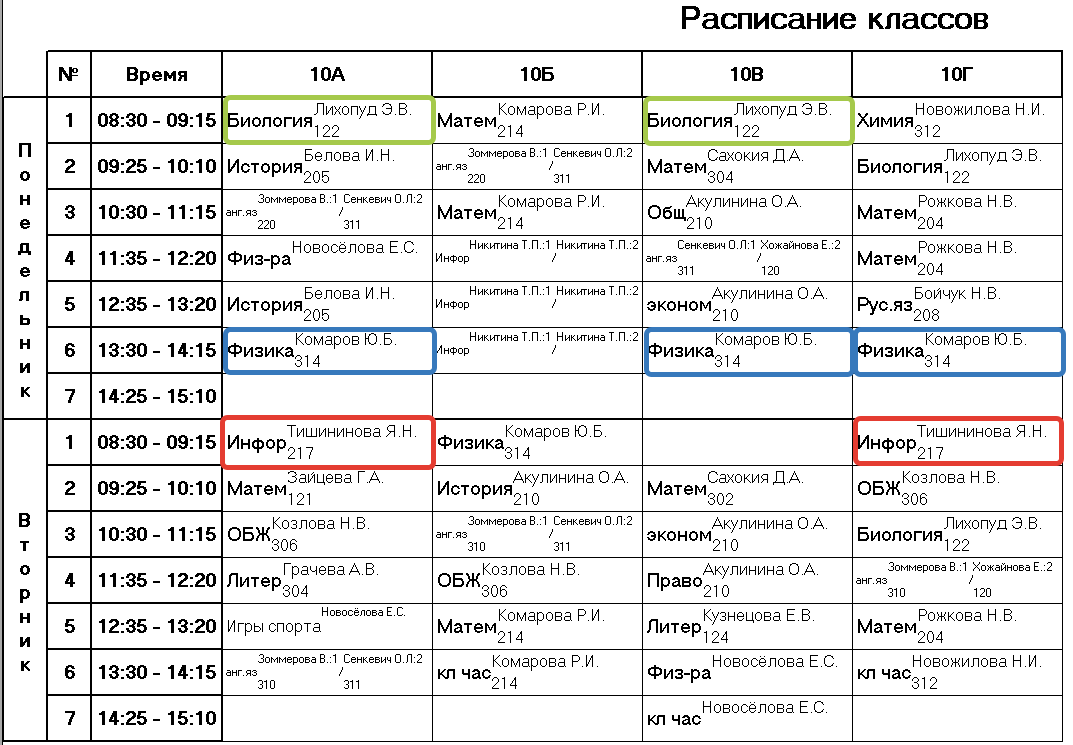 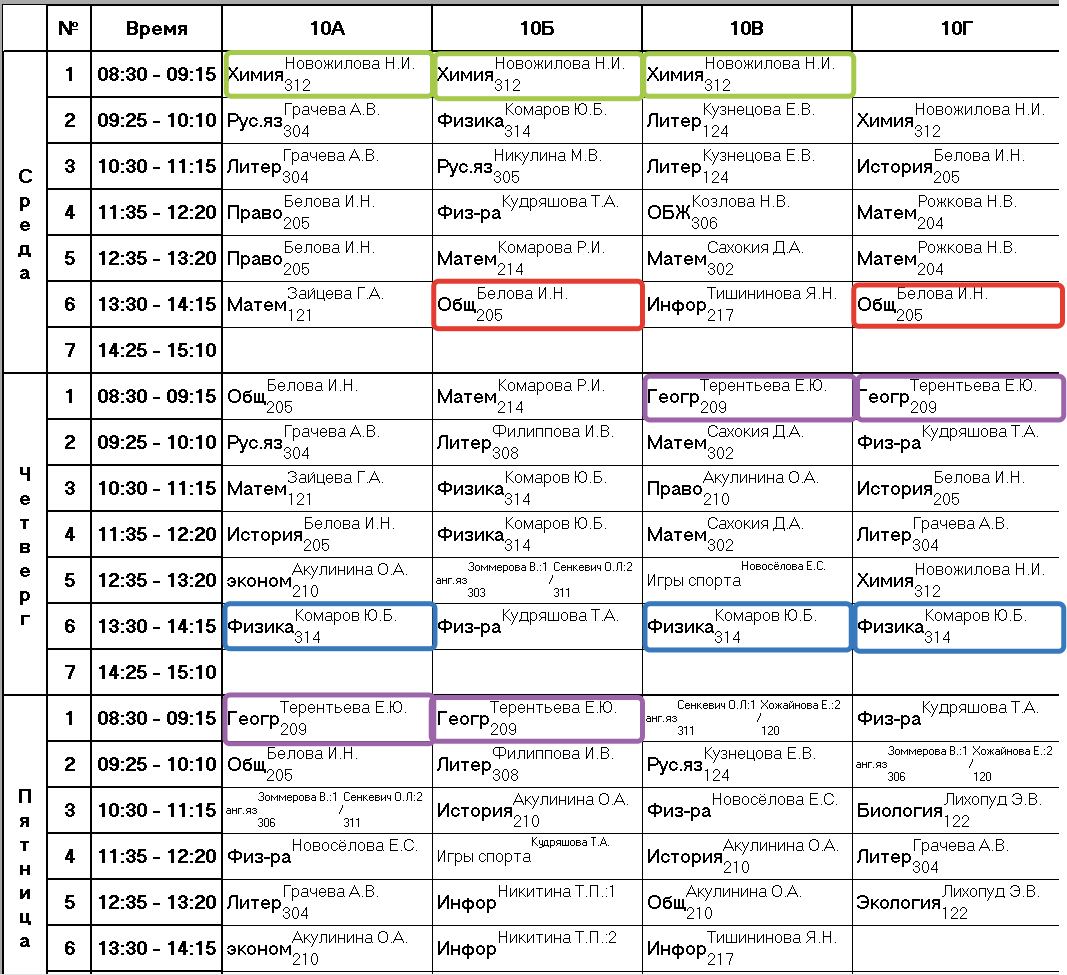 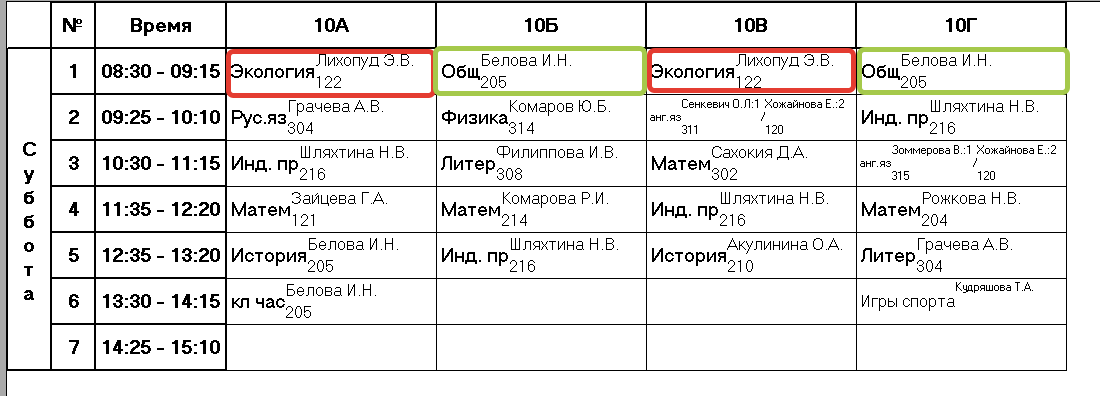 Введение интегрированного расписания диктуется требованиями ФГОС среднего общего образования и позволяет:
сформировать образовательное пространство организации, способствующее реализации индивидуальных образовательных потребностей обучающихся
повысить интерес обучающихся к изучаемым дисциплинам и обеспечить достижение новых результатов (УУД)
МОУ «Гимназия № 1»
http://yargimn1.ru
gimn1-yar.sch@yandex.ru
тел. 44-34-74